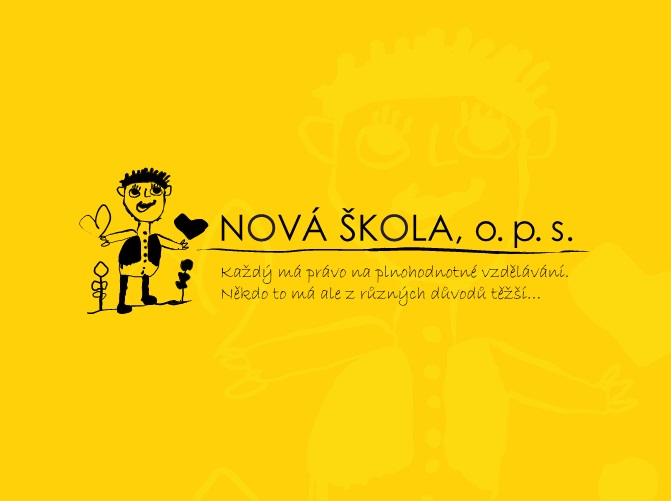 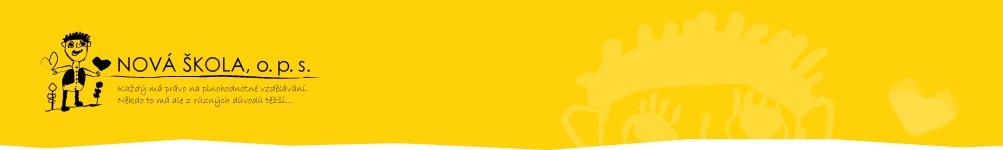 Konference pro asistenty ve školství (AP, ŠA)Smysl: Chceme Vás informovat, co v této oblasti pro Vás děláme,a chceme o tom s Vámi diskutovat
Co nás čeká?
  9:30 – 10:30     Zkušenosti o.p.s. Nová škola s asistenty pedagoga (Mgr. Jan Zajíc) 
10:30 – 11:30     Aktuální vývoj v profesi asistentů pedagoga: změny v legislativě a v profesi
                             asistentů, připravovaná platforma pro asistenty (PhDr. Zbyněk Němec, Ph.D.) 
11:30 – 12:00     Přestávka – káva, drobné občerstvení
12:00 – 12:45     Zkušenosti organizací pracujících s asistenty: Rytmus o.p.s. (Mgr. Vladislava
                             Kršková), Meta o.p.s. (Mgr. Petra Vávrová), Česká odborná společnost pro 
                             inkluzivní vzdělávání, z. s. (Mgr. Lucie Macků)  
12:45 – 14:00     Panelová diskuze: problémy asistentů pedagoga v praxi, nejasnosti profese
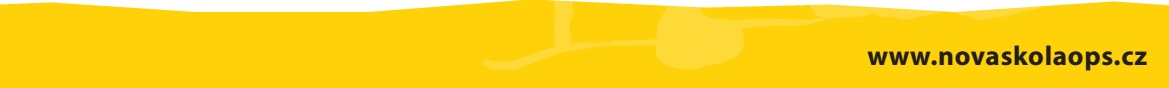 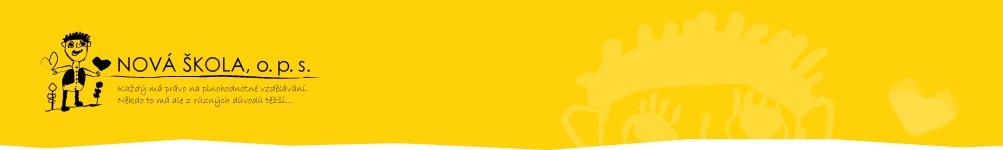 Nová škola, o.p.s. Programy
Podpora čtenářské gramotnosti – čtenářské kluby, aktuálně skoro 40 ZŠ v Praze i celé ČR
Podpora matematické gramotnosti – matematické kluby, nyní 9 klubů, Čechy i Morava
Společně v knihovně a Rozlety – rozvoj (ČJ, AJ, M) dětí s odlišným mateřským jazykem
Podpora Romštiny jako živého jazyka – soutěž Romano suno, semináře a dílny Vaker Romanes
Podpora sociálně šetrného zaměstnávání – Dobrá práce v obci (veřejné zakázky)
Asistentský program – Šance na úspěch, akreditované kurzy s tématy asistentství, kvalifikační studium pro AP (Studium pedagogiky), webový portál asistentpedagoga.cz spolu s NL
6 programů : spolupráce MŠMT, MPSV, MHMP, ÚV ČR, US Embassy, VOŠ Jabok
Financování: ESF, MŠMT, MHMP, ÚV ČR, US Embassy, dárci a příznivci NŠ, účastníci kurzů
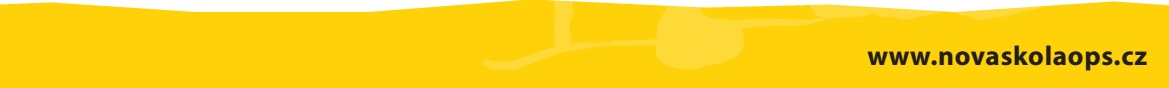 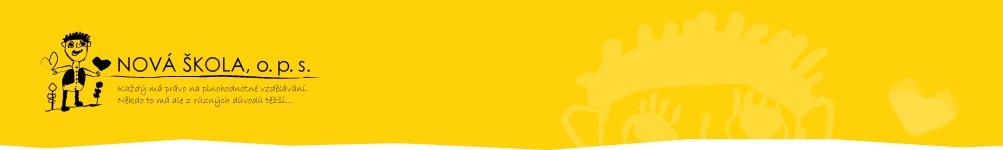 Nová škola, o.p.s.Asistentský program
NŠ hrála klíčovou roli při zavádění AP do vzdělávacího systému; a) do praxe (kurzy : v roce 2002 – 2006 školí první asistenty, připravila jich z dostupných pramenů okolo 160 - řada z nich dodnes pracuje na pozici AP v ZŠ, píší, volají, navštěvují nás); b) spolupodílela se na prosazení AP do legislativy
ŠA je forma asistentství, s kterým před 5 lety přišla NŠ (vzor z GB). Současná generace pracovníků NŠ tedy navázala na zkušenosti svých předchůdců a od roku 2013 pilotovala tuto formu asistentství ve dvou po sobě jdoucích projektech financovaných ESF a Norskými fondy. Zkušenosti z nich předala ve formě konzultací a metodik MŠMT, které ŠA zavedlo do výzev aktuálního programovacího období (OP VVV: Inkluzivní vzdělávání, „šablony“).
Současný projekt (který Vám nyní blíže představím) je třetím projektem v řadě, vychází tedy ze zkušeností svých předchůdců.
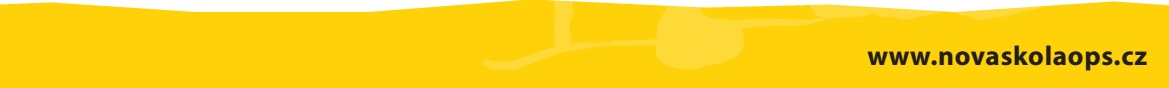 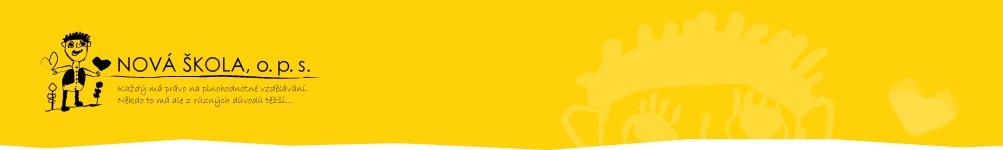 Šance na úspěch
Tento projekt začal v srpnu 2016, působíme na 6 ZŠ v pěti krajích (ZŠ Kamenná stezka v Kutné Hoře, ZŠ Zlonice (okr. Slaný),  ZŠ ul. Míru v Rokycanech, ZŠ Pernink (Krušné hory), ZŠ Vohradského ve Šluknově a ZŠ Vodárenská v Jaroměři – Josefově.
Na každé škole máme tým: garant, koordinátor, speciální pedagog, spolupracující pedagogové a školní as. (v Jaroměři a Šluknově jsou ŠA 2)
Práce asistentů  je rozdělena do tří oblastí: a) práce při vyučování; b) práce po vyučování v odpoledním klubu; c) práce s rodinou či v rodinném prostředí; 
ŠA zajištují program pro děti i během léta
Každá škol má k dispozici dva metodiky, supervizora, mentora a experta na inkluzivní vzdělávání.
Krom personální podpory poskytujeme školám pro ně a) na míru ušité DVPP a b) pomoc při sestavování inkluzivní strategie jejich školy ( i následného akčního plánu) a doprovázení při plenění jednotlivých kroků strategie.
Poskytujeme individuální i skupinové supervize projektovým týmům a spolupracujícím učitelům popř. AP na zapojených školách
Poskytujeme též mentoring pedagogů spolu s konzultacemi přímo na školách (Šluknov – spolupráce s heterogenním kolektivem; Jaroměř – žák s PAS)
Probíhají společná setkání asistentů, SPPG i KOI – sdílení, mentoring, supervize 
Metodické návštěvy na školách
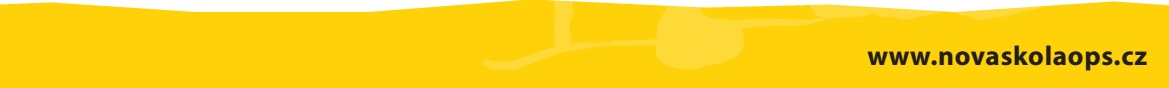 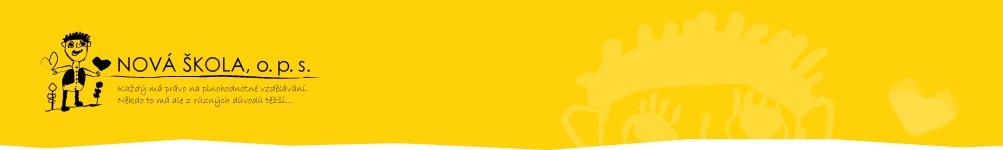 Šance na úspěch
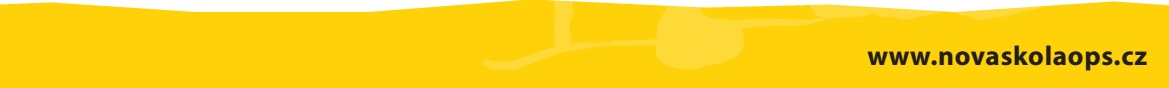 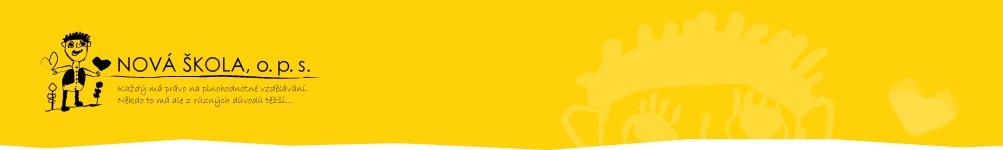 Šance na úspěch
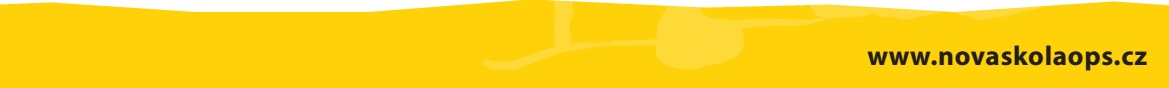 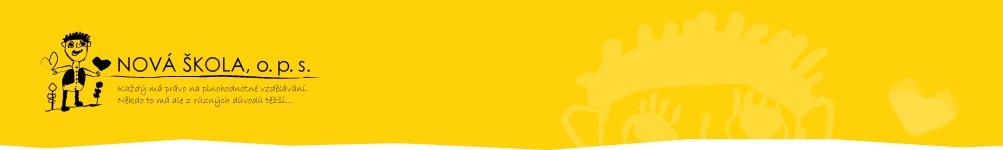 Šance na úspěch
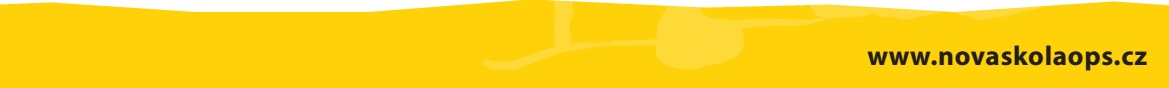 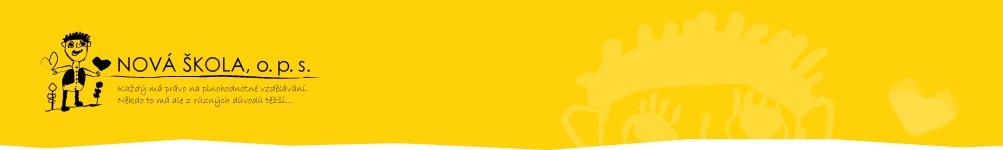 Šance na úspěch
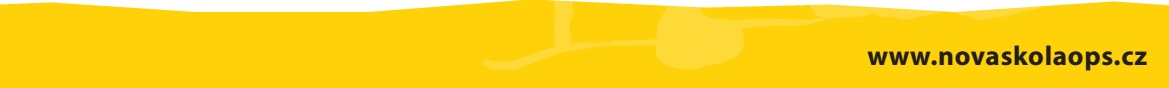 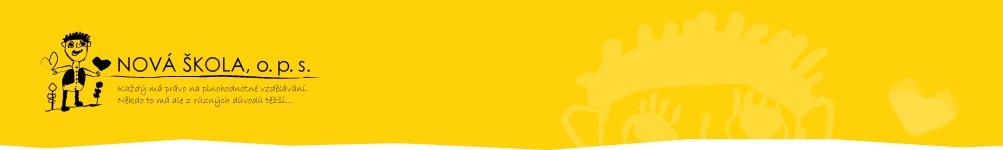 Šance na úspěch
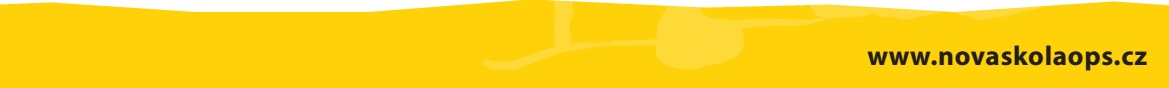 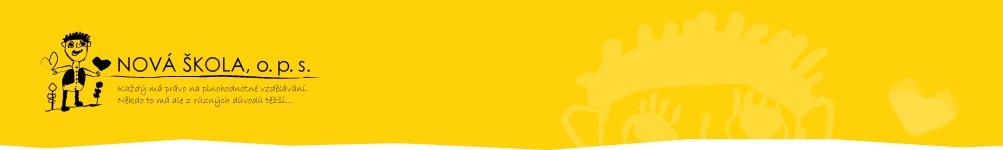 Šance na úspěch
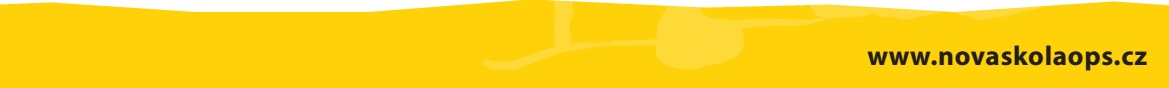 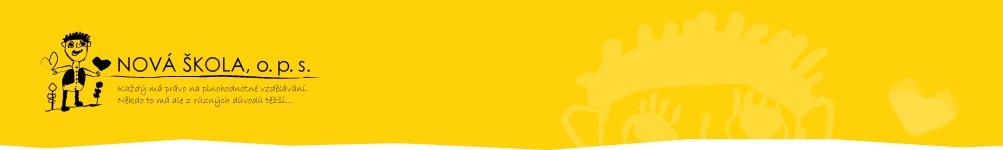 Šance na úspěch
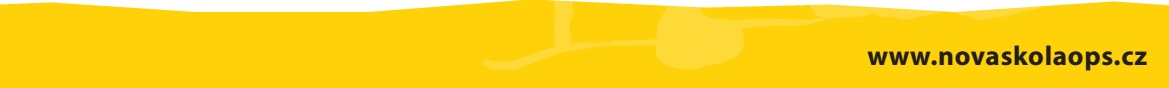 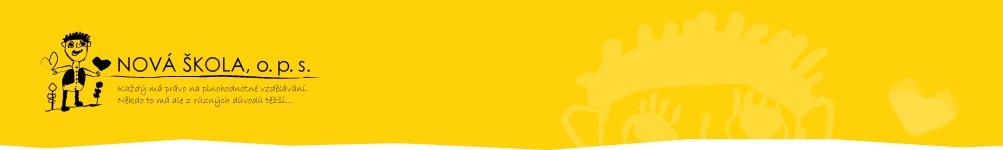 Šance na úspěch
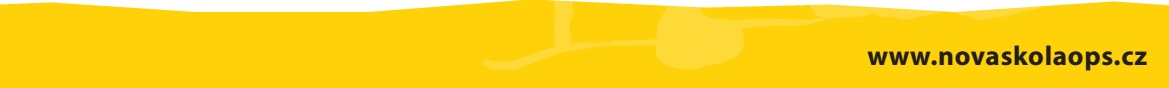 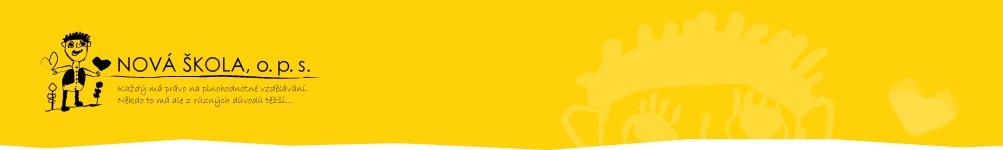 Šance na úspěch
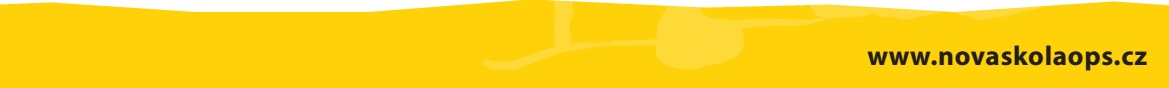 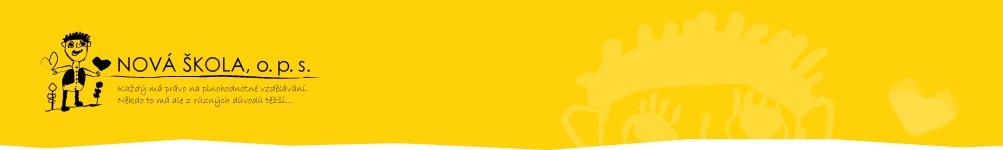 Šance na úspěchDosavadní výstupy
V hodinách podporujeme žáky  I. i II. stupně, na každé škole v několika třídách (pravidlem je v 3-5 tř.)
Kluby :  projektovými kluby prošlo k dnešnímu dni cca 280 dětí; kluby se konají 1x - 5x týdně (ZŠ Pernink 4x, Jaroměř 3x, Kutná Hora 1x, Zlonice 3x, Šluknov 5x, Rokycany 2x = aktuálně tedy celkem 18 klubů). Během minulého školního roku jsme v určité etapě velkého zájmu dětí i učitelů organizovali 23 klubů, což je v podstatě maximem projektových kapacit.
Podporujeme desítky dětí v rodinném prostředí popř. po dohodě s rodiči individuálně v prostředí vhodném ke školní přípravě. 
Z celkového počtu podpořeních dětí je jich ze sledované CS zatím 168
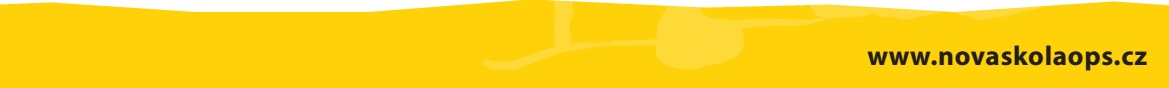 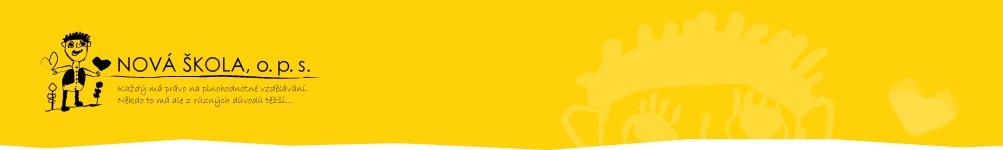 Šance na úspěchDVPP
Proběhlo: 
20 kurzů na školách ( 450 proškolených)
4 kurzy pro KOI ( 20 proškolených?)
1 kurz pro ŠA (10 proškolených?)
V současné době 480 proškolených
Ještě nás čeká 12 kurzů pro sbory.
Jedinečnost projektu - pozice KOI a ŚA - vlastní DVPP na míru:
KOI:
Koordinace poskytování podpory ve vzdělávání žáků se SVP 
Efektivní opatření s cílem zlepšení podmínek pro vzdělávání soc. znevýhodněných žáků
Romský etnolekt češtiny  a jeho dopady ve vzdělávání 
Kurz prezentačních a komunikačních dovedností 
Kurz pro ŠA: Komplexní podpora rodin sociálně znevýhodněných žáků 
Kurzy pro sbory - povinné:
Komunikace pracovníků školy s rodiči žáků z marginalizovaných skupin obyvatelstva, zejména romské komunity
 Heterogenita a její vliv na klima třídy, možnosti ovlivňování klimatu třídy a soudržnosti kolektivu
Asistent pedagoga a inkluzivní škola
Zážitkové vzdělávání zaměřené na odbourávání předsudků vůči marginalizovaným skupinám, zejména romské komunity    
Ideálem byla možnost dodržet návaznost témat, což se z logistických důvodů nedaří zajistit (personálně, termínově...) + ideální by bylo se jednotlivým tématům věnovat více do hloubky s možností mentorské podpory při zavádění získaných poznatků v praxi......
Nepovinné kurzy - možnost výběru až 4 nepovinných témat (např. Šluknov už využil 2), ze zatím proběhlých uvádím:
Komunikace školy s rodiči (kurz navazující na povinný kurz "Komunikace pracovníků školy.....", jedná se o  praktický nácvik komunikačních technik s využitím konkrétních kazuistik)
Hry ve výuce cizích jazyků efektivně (efektivnější zapojení nejen dětí se SVP do výuky cizích jazyků - práce s motivací)
Třídnické hodiny (vedení třídnických hodin, práce s heterogenitou, prevence šikany)
Současný žák, současný učitel (vývoj potřeb žáků i pedagogů v porevoluční době, práce s individualitou, prevence syndromu vyhoření)
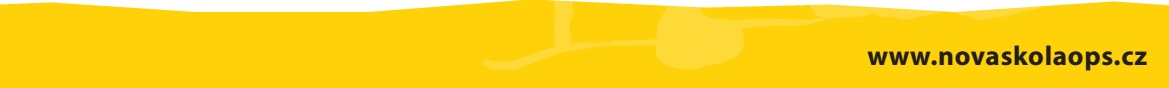 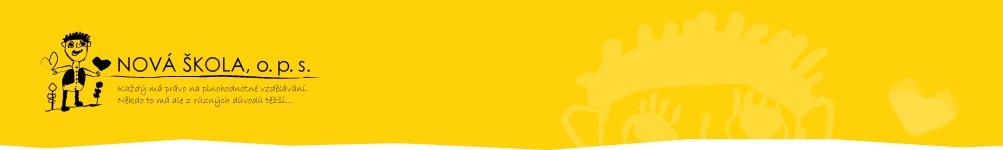 Šance na úspěchPostřehy lektorů
Citelně zaostává rozvoj v oblasti psychohygieny (relaxační techniky, auto-terapeutické techniky emoční sebeobrana popř. Balintovská skupina). Důležité je, že se baví o sobě a ostatní je poslouchají (třeba stimulovat). Cítíme, jakoby mělo být součástí učitelské profese: hlavně aby ostatní nepoznali, jak mi je. 
Zcela chybí vzdělávání a vedení v oblasti řešení konfliktů; třídnické hodiny ; jako bariera se často jeví (ne)spolupráce ZŠ s OSPODem. Zde by se velmi hodila „kuchařka“: a) co dělat když; b) na koho se obrátit když; c) jak řešit krizové situace (příklady). Tedy co můžeme my, co vy a jak postupovat v konkrétní kauze směrem k dítěti a rodině. Zatím je tato spolupráce často nefunkční, i když se o ni jedna ze stran nebo i obě zároveň snaží. 
Za velmi důležité považujeme, pokusit se setřást z beder učitelů co nejvíc věcí, které nesouvisí s přímou pedagogickou praxí (tzv. odbřemenění od administrativy). V GB udělali studii, která tvrdí, že musí učitel v podstatě denně myslet na 25 věcí, které přímo nesouvisí s přímou pedagogickou praxí. To vede k 
Vzdělávání nestačí: Je třeba plnit školu „ošetřovateli“ (speciální pedagog, psycholog, supervizor)
Práce s asistenty: lektoři vnímají citelné zlepšení jejich přijímání (vedením škol i samotnými učiteli)
Pedagogové potřebují mentoring, chtějí jej. Zatím pouze ojedinělá podpora novým učitelům. Nutná profesní forma vedení, která má patřit do standardního servisu pro pedagogy.
Je třeba zhodnocovat nabité vědomosti a dovednosti - následně vyhodnocovat, jak skutečně přispěli ku prospěchů svěřených žáků. Usilujme o to, aby centrem učitelova rozvoje byl žák.
Motto: Učíme se důvěřovat žákům, že jsou schopni se učit a posilujeme vlastní důvěru v to, že jsme schopni je v tom účinně podporovat.
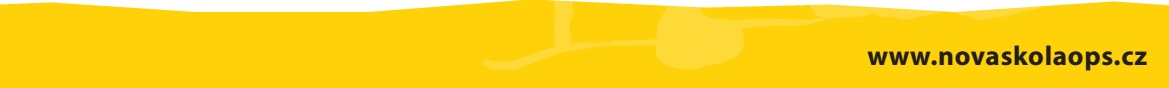 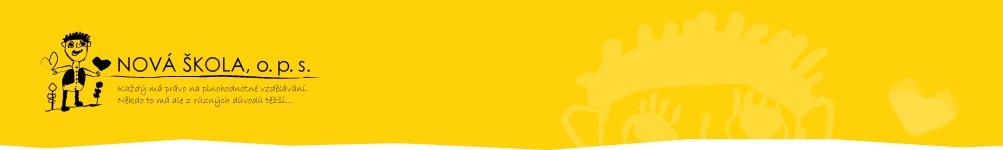 Akreditované inkluzivní vzdělávací kurzy a programy Nové školy, o.p.s.
Pro základní školy
Inkluzivní škola a asistent pedagoga (8h)
Tandem - Tandemová spolupráce učitele s asistentem v prostředí inkluzivního vzdělávání (16h)
Redukce bariér a podpora ve vzdělávání sociálně znevýhodněných a romských žáků (16h)
Podpora inkluzivního vzdělávání sociálně znevýhodněných a romských žáků (32h) 
          Pro mateřské školy
Efektivní opatření v předškolním vzdělávání dětí se sociálním znevýhodněním (8h)
Asistent pedagoga a jeho role v předškolním vzdělávání sociálně znevýhodněných dětí (8h)
Jazyková výbava romských dětí předškolního věku (8h) 
V současné době je převážná většina námi realizovaných inkluzivních kurzů a programů tzv. na klíč (školy či jiné organizace, převážně MAS či regionální vzdělávací centra, si kurz objednají pro konkrétní skupinu účastníků). Během roku uskutečňujeme v průměru jeden osmihodinový kurz měsíčně a jeden šestnáctihodinový kurz za 1 až 2 měsíce.
Nejčastěji objednávaným kurzem je Inkluzivní škola a asistent pedagoga. Realizujeme jej cca 8x za rok.
Velmi užitečným, prakticky zaměřeným programem i ve vztahu k AP je Tandem, který umožňuje zkvalitnění souhry dvojice učitel a AP (případně i více učitelů s 1AP - např. na 2. stupni) na psychologické i pedagogické úrovni.
Snažíme se o maximální možnou podporu pedagogických sborů a jejich žáků po celé České republice, zejména v sociálně vyloučených oblastech. Naši lektoři tak navštívili např. Frýdlant, Děčín, Rumburk, Klášterec nad Ohří, Bruntál, Turnov, Jaroměř, Jihlavu, Rokycany…
Vše na http://novaskolaops.cz/nase-kurzy/
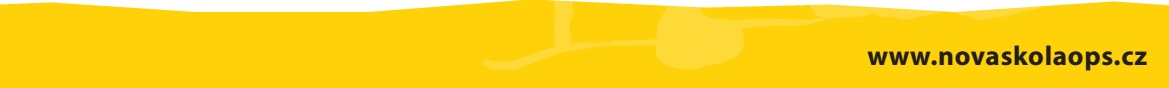 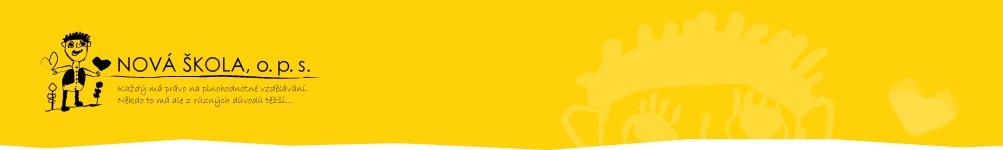 Kvalifikační studium pro AP (Studium pedagogiky)
Po třech letech spolupráce se Svatojánskou kolejí má Nová škola nového partnera – JABOK – vyšší odbornou školu sociálně pedagogickou a teologickou!
Studium pedagogiky pro asistenty pedagoga se nyní koná v Praze a je určeno pro všechny zájemce s ukončeným středním vzděláním. 
Studenty čeká 80 hodin teorie, která je ovšem koncipována velmi prakticky (mimo jiné si účastníci budou moci vyzkoušet, jak vodit nevidomého, jak vysvětlit některé matematické operace dětem s poruchou pozornosti či zamyslet se s podporou psychologa nad důvodem, proč vlastně pomáhat)...
Po splnění 20-ti hodinové praxe, sepsání závěrečné práce a její obhajobě, bude studentům předáno Osvědčení.
Najdete nás na: a) http://www.novaskolaops.cz/kvalifikacni-kurz/
                                     b) http://www.asistentpedagoga.cz/kvalifikacni-kurzy
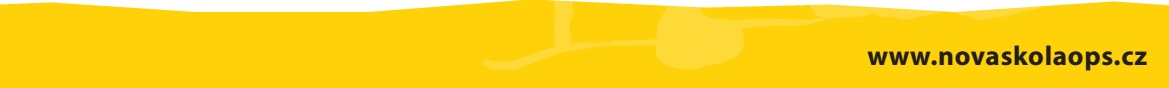 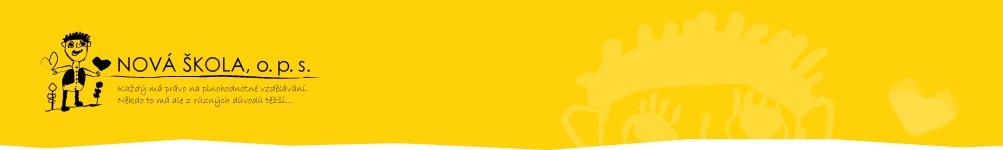 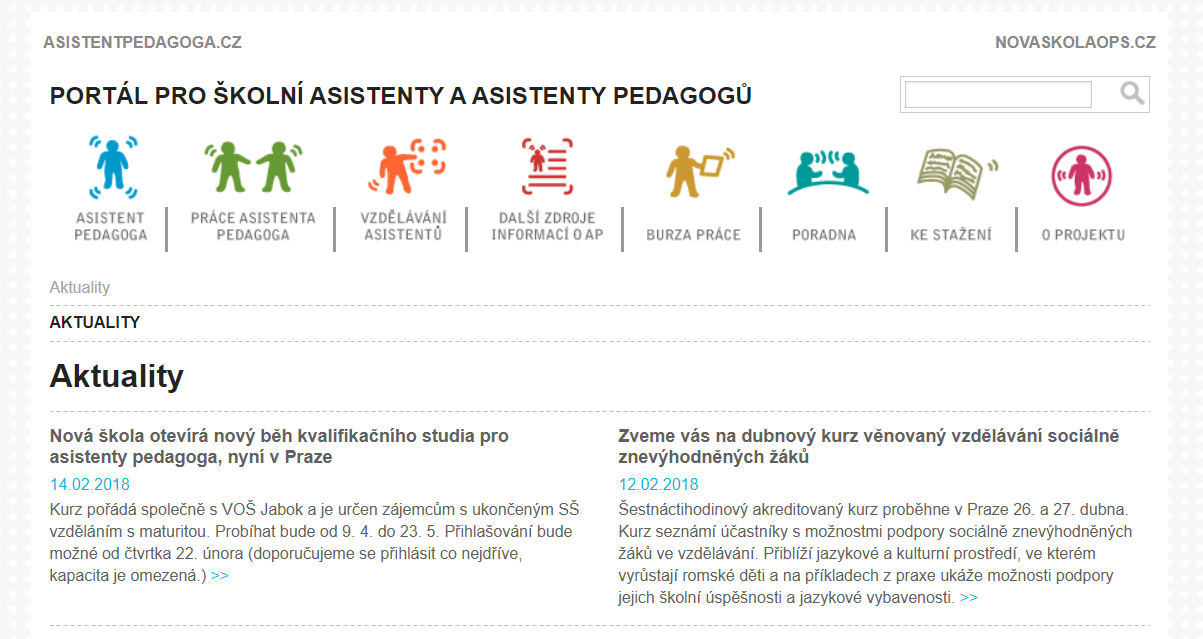 Webový portál asistentpedagoga.cz
Funguje pátým rokem, v současnosti bohužel jediný živý web určený pro asistenty ve školství s návštěvností přesahující 15.000 lidí měsíčně
Odborné články zpracovávající aktuální dění v profesi asistentů ve školství (novely zákonů a připomínková řízení; politická rozhodnutí, komentáře zásadní prohlášení či témat vážících se k asistenstvý, které hýbou společností atd.)
Legislativní minimum, pravdielně aktualizované
Poradna (v současnsoti zodpovězeno několik stovek dotazů)
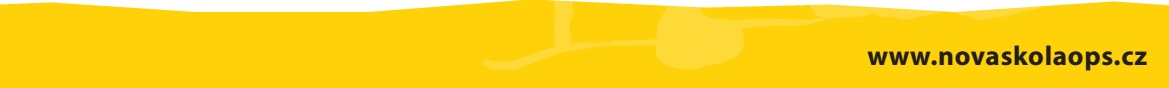 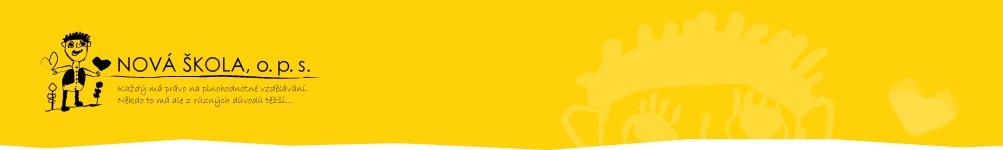 Webový portál asistentpedagoga.cz
Funguje pátým rokem, v současnosti bohužel jediný živý web určený pro asistenty ve školství s návštěvností přesahující 15.000 lidí měsíčně;
Vyhledáváme pro vás vhodné aktuality související s asistentstvím.
Odborné články zpracovávající aktuální dění v profesi asistentů ve školství (novely zákonů a připomínková řízení; politická rozhodnutí, komentáře zásadní prohlášení či témat vážících se k asistentství, které hýbou společností atd.);
Legislativní minimum, aktualizované s platností nových vyhlášek;
Poradna (bezplatné rady odborníků zodpovězené do pěti dnů);
Burza práce (bezplatná inzerce zaměstnavatelů i zaměstnanců);
Sekce vzdělávání: kazuistiky, inspirativní praxe, konkrétní tipy na výukové hry, pozvánky na vzdělávací akce, atd.
Ke stažení máme např. vybrané výzkumy v oblasti inkluze či asistentství, zajímavé články, prezentace, atd.
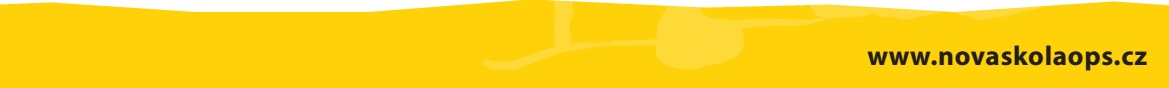 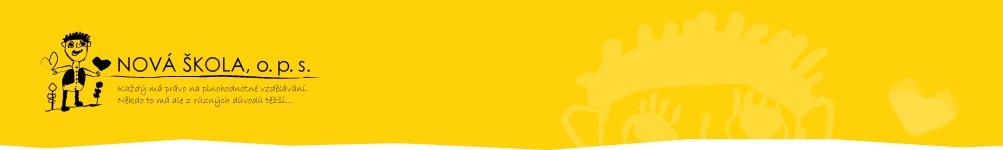 Těchto několik čísel nám dává sílu do další práce
od roku 2013
1.800 zodpovězených dotazů
694 zveřejněných inzerátů
za rok 2017
115.000 uživatelů
205.000 sezení
722.000 zobrazených stránek
v současné době 16.466 uživatelů (23.991 sezení) měsíčně,
mezi 700 – 1.000 uživateli denně, 500 o víkendu
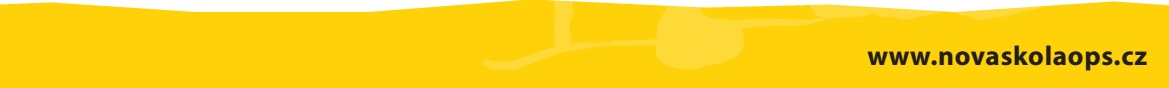 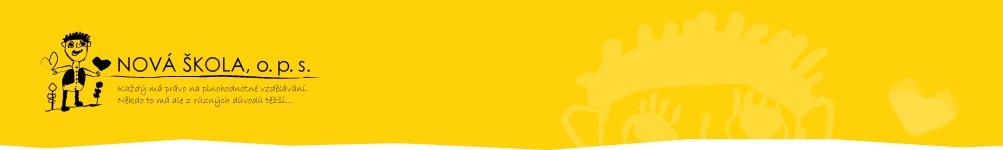 Mapování AP a ŠA
Cílem našeho šetření bylo: 
sběr ucelených dat o AP (potažmo ŠA), která, jak se ukázalo, nebyly doposavad k dispozici; za tímto účelem jsme zpracovali kvantitativní část šetření;
podloženou daty poskytnutými MŠMT a krajskými úřady; 
sběr informací o tom, jak vypadá praxe AP (zejména těch, kteří jsou pro sociální znevýhodnění resp. ŠA), jak jsou AP reálně zapojeni (skutečná náplň práce, jak vypadá jejich spolupráce s ostatními), jak je využíván jejich potenciál – kvalitativní část šetření;
podloženo rozhovory s řediteli, učiteli a asistenty na 20ti školách 
       (10 ZŠ + 10 MŠ) ve dvou krajích (KVK a KHK).
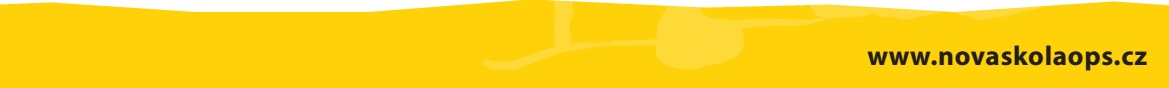 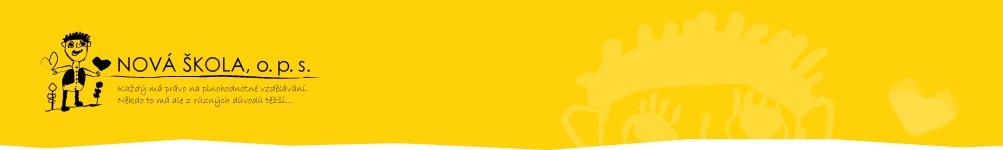 Mapování AP a ŠA
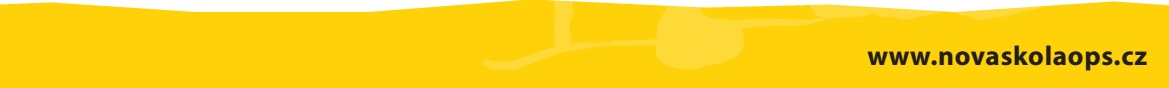 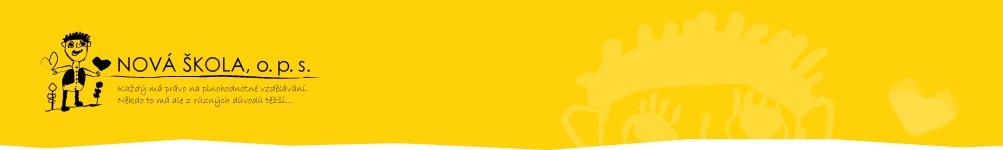 Mapování AP a ŠA
Porovnání počtu AP pro zdravotně handicapované a AP pro sociálně znevýhodněné
Zdroj: MŠMT, vlastní zpracování
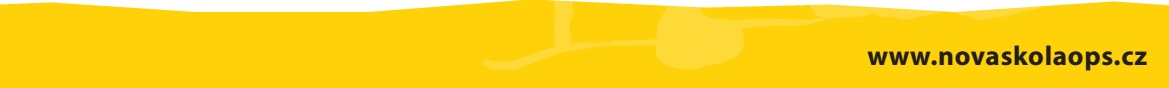 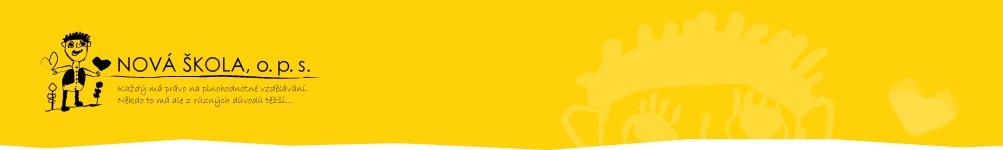 Mapování AP a ŠAVýzkumná zpráva - závěry
1) Přítomnost asistenta pedagoga v ZŠ a MŠ se stává žádanou a postupně snad i lépe dostupnou. Většina učitelů bere AP jako účinnou pomoc ve výuce žáků s SVP a část z nich vnímá, že z práce AP mají užitek všichni žáci ve třídě.
2) Zaměstnávání AP pro SZ žáky nebo ŠA je přes jejich relativní dostupnost až překvapivě řídké. Zaměstnání ŠA nekoresponduje se zvýšeným podílem žáků se SZ. Zatímco je lze nalézt i na školách s relativně nízkým podílem takových žáků, na školách s jejich vysokým podílem se často nenachází.
3) Uznání tzv. „nepřímé práce“ u AP přidělených k žákům se zdravotním postižením je spíše výjimečné. To kromě platového znevýhodnění oproti učitelům může mít negativní dopad na kapacitu AP, kvalitně se připravovat na výuku, dále se vzdělávat a profesně růst.
4) Metodickou podporu AP a učitelů s nimi spolupracujících si velmi často organizují školy svépomocí, přičemž se klade důraz na kolegiální výměnu zkušeností a samostatné studium. (sporadická nebo žádná pomoc ŠPP, popř. externí)
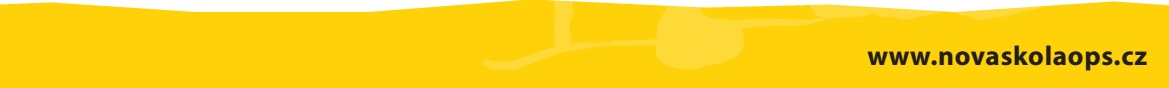 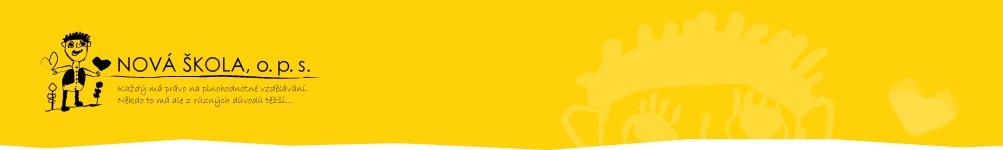 Mapování AP a ŠAVýzkumná zpráva - závěry
5) V mnoha případech u vedení škol, ale i u učitelů stále převládá představa, že asistent je přidělen žákovi a ne třídě, potažmo učiteli. 
6) Při porovnání toho, jak zástupci škol ve dvou strukturálně různě zatížených krajích referovali o jednotlivých aspektech práce AP, jsme nenašli žádné výraznější rozdíly – školy v obou krajích se patrně potýkají s podobnými výzvami v rámci srovnatelných podmínek. Jedinou pozoruhodnou odlišností byla nepřítomnost školních asistentů v strukturálně více zatíženém KVK.
7) Při porovnání výpovědí zástupců MŠ a ZŠ (spojených ZŠ i MŠ) rovněž nevyvstaly významnější rozdíly. Výjimkou byly kvalifikační nároky kladené na uchazeče o post AP, které byli u MŠ obecně nižší než na ZŠ.
Kompletní výzkumné zprávy včetně příloh najdete na:
a) http://asistentpedagoga.cz/analyza-mapovani-vyuzivani-funkci-asistent-pedagoga-a-skolni-asistent-materskymi-a-zakladnimi-skolami
b) http://novaskolaops.cz/analyza-mapovani-vyuzivani-funkci-asistent-pedagoga-a-skolni-asistent-materskymi-a-zakladnimi-skolami
Stručné shrnutí + sumář zjištění na žádost: jan.zajic@novaskolaops.cz
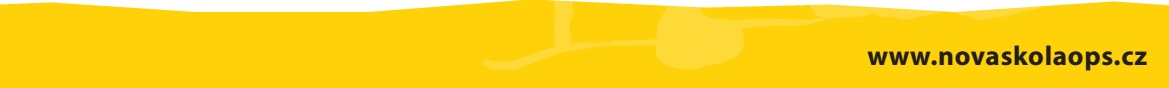 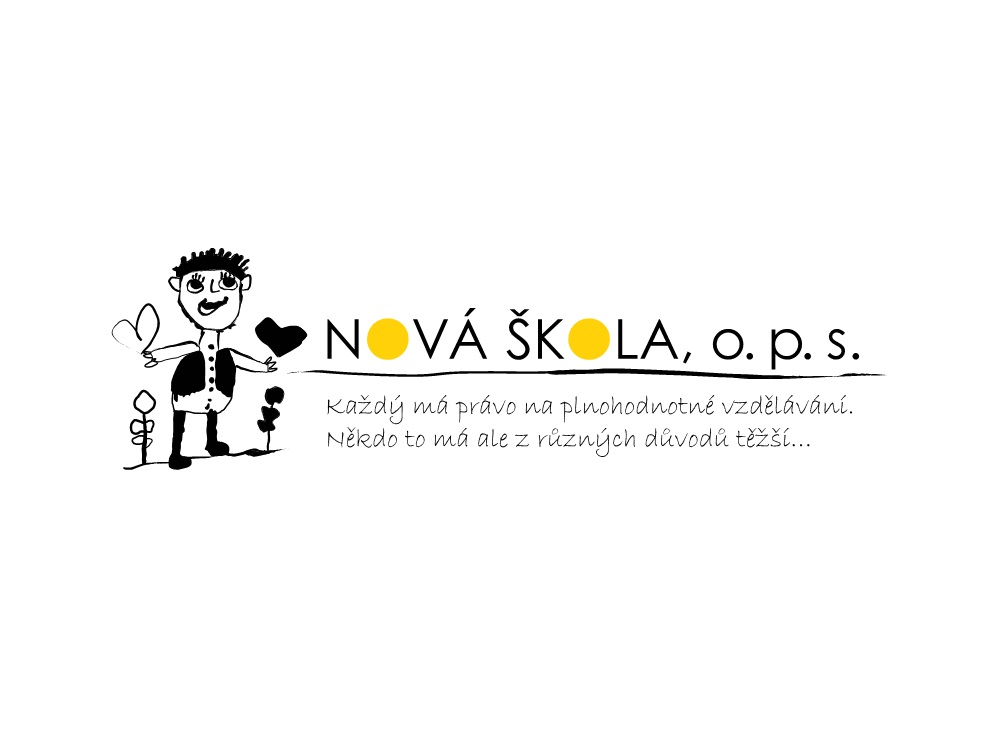